Тема 7: Государственные внебюджетные фонды их роль и основы организации
Вопросы подлежащие рассмотрению:
1 Понятие внебюджетных фондов и основы  их организации
2 Фонд социальной защиты населения Министерства труда и социальной защиты Республики Беларусь
1 Понятие внебюджетных фондов и основы их организации
Государственные внебюджетные фонды являются одним из звеньев общегосударственных финансов. Они создаются для реали­зации особых функций органов власти. 
	Особенностью государственных внебюджетных фондов являет­ся закрепление за ними конкретных источников и целевое исполь­зование средств фондов.
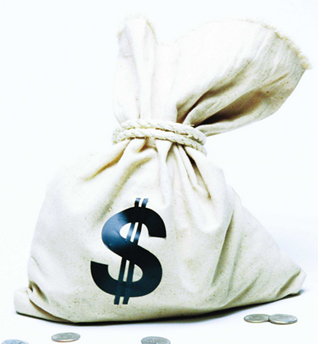 Государственные внебюджетные фонды можно классифициро­вать:
Правовой основой организации составления, рассмотрения и ут­верждения бюджетов государственных внебюджетных фондов на оче­редной финансовый год являются законодательные акты об этих фон­дах и Бюджетный кодекс Республики Беларусь. Доходы и расходы бюджетов государственных внебюджетных фондов отражаются в со­ответствии с бюджетной классификацией Республики Беларусь.
	Доходы бюджетов государственных внебюджетных фондов могут формироваться за счет взносов                    на государственное социальное страхование,           неналоговых доходов и безвозмездных               поступлений.
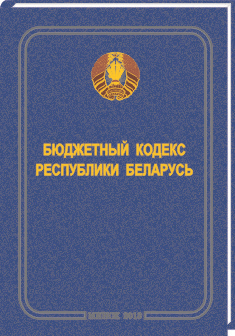 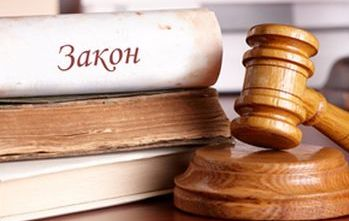 Исполнение бюджетов государственных внебюджетных фондов осуществляется через единый казначейский счет. Органы государ­ственного казначейства обеспечивают кассовое обслуживание ис­полнения бюджетов государственных внебюджетных фондов в со­ответствии со сметами доходов и расходов фондов.
	Министерство финансов Республики Беларусь устанавливает порядок осуществления бюджетных процедур по исполнению бюд­жетов государственных внебюджетных фондов.
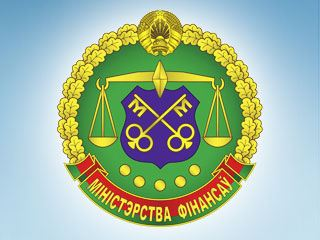 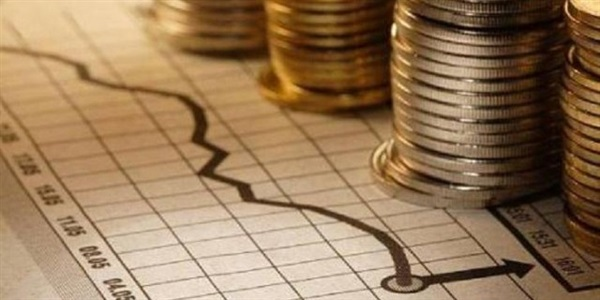 Распорядители средств государственных внебюджетных фондов составляют отчеты об исполнении бюджетов фондов в форме про­ектов законодательных актов, которые вносятся на рассмотрение Правительства Республики Беларусь и одновременно с проектом закона об утверждении отчета об исполнении республиканского бюджета за отчетный финансовый год представляются Президенту РБ для рассмотрения.
	Президент Республики Беларусь вносит в Палату представите­лей проекты законов об утверждении отчетов об исполнении бюд­жетов государственных внебюджетных фондов за отчетный финан­совый год.
	Ежегодные отчеты об                                          исполнении бюджетов                                          государственных внебюджетных                                         фондов утверждаются                                       законодательными актами.
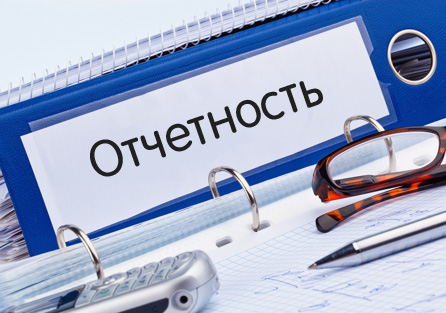 2 Фонд социальной защиты населения Министерства труда и социальной защиты РБ
10 Июня 1993 г. на базе Пенсионно­го фонда Республики Беларусь и Фонда социального страхования был образован Фонд социальной защиты населения       Рес­публики Беларусь — орган государственного управления финанса­ми социального страхования, подчиняющийся Совету Министров Республики Беларусь. Указом Президента Республики Беларусь от 23 сентября 1994 г. № 122 Фонд социальной защиты населения Рес­публики Беларусь был присоединен к Министерству социальной защиты Республики Беларусь, а Указом Президента Республики Беларусь от 24 сентября 2001 г.   № 516 — преобразован в Фонд социальной            защиты населения Ми­нистерства труда и      социальной защиты Республики Беларусь.
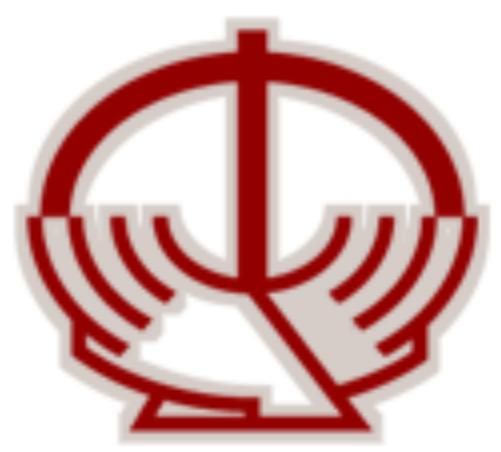 ФСЗН является самостоятельной финансово-кредитной органи­зацией. Он подчиняется непосредственно Совету Министров Рес­публики Беларусь, осуществляет свою деятельность в соответствии с законодательством страны. 
	Основные задачи ФСЗН:
ФСЗН является важным звеном финансовой системы государ­ства. При этом он обладает рядом особенностей:
Правлению ФСЗН подчиняются областные и Минское город­ское управления Фонда.
Спасибо за внимание